Исполнение бюджета района за  2019 год
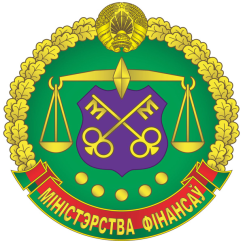 Финансовый отдел
Краснопольского райисполкома
ИСПОЛНЕНИЕ СОБСТВЕННЫХ ДОХОДОВ ЗА 2019 ГОД
Структура собственных доходов бюджета района  за 2019 год
Исполнение консолидированного бюджета района
Согласно статье 7 Бюджетного кодекса Республики Беларусь консолидированный бюджет - свод бюджетов на соответствующей территории без учета межбюджетных трансфертов между этими бюджетами, бюджетных кредитов и процентов за пользование ими.

*возможны отклонения, связанные с округлением единиц измерения
Структура доходов консолидированного бюджета Краснопольского района за 2019 год
Всего расходов
21 958,7  тыс. рублей
Расходы, имеющие первоочередное значение 
17 637,5 тыс. рублей
Иные расходы

4 321,2 тыс. рублей
Лекарственные средства и изделия медицинского назначения

216,7  тыс. руб.
Капитальные и текущие ремонты
482,3
  тыс. руб.

-
Другие  расходы

3 838,9 тыс. руб.
Заработная плата со взно-сами (отчисле-ниями) на соц. страхование
 12 392,3 тыс. руб.
Оплата коммунальных услуг

2 251,9 тыс. руб.
Продукты питания

320,7   тыс. руб.
Субсидии гос. организациям
1 078,9 тыс. руб.
Обслуживание государственного долга

12,3  тыс. руб.
Трансферты
населению
1 364,7 тыс. руб.
6
Структура расходов, тыс. рублей
- здравоохранение –  3 617,6 тыс. руб.
- физическая культура и спорт – 698,7 тыс. руб.
- культура и СМИ – 1 195,9 тыс. руб.
- образование -  7 904,8 тыс. руб.
- социальная политика – 1 882,5  тыс. руб.
Жилищно-коммунальные услуги  и жилищное строительство – 3 362,5 тыс. руб.

Сельское хозяйство – 1 027,8 тыс. руб.

Транспорт –  130,7 тыс. руб. 
Топливо и энергетика – 106,1  тыс. руб.
Прочие отрасли – 3,6 тыс. руб.
Националь-ная экономика
Расходы бюджета района за 2019 год по программной классификации
БЮДЖЕТ РАЙОНА
85,7% Программные расходы
14,3% Непрограммные расходы
37,1% Государственная программа «Образование и молодежная политика» на 2016 - 2020 годы
16,2% Государственная программа «Здоровье народа и демографическая безопасность Республики Беларусь» на 2016-2020 годы
12,7% Государственная программа «Комфортное жилье и благоприятная среда» на 2016 - 2020 годы
5,1% Государственная программа «Культура Беларуси» на 2016 - 2020    годы
4,3% Государственная программа о социальной защите и содействии занятости населения на 2016-2020 годы
3,3% Государственная программа по преодолению последствий катастрофы на Чернобыльской АЭС на 2011-2015 годы и на период до 2020 года
3,2%  Государственная программа развития физической культуры и спорта в Республике Беларусь на 2016 - 2020 годы
1,8% Государственная программа «Строительство жилья» на 2016 - 2020 годы
1,4% Государственная программа развития аграрного бизнеса в Республике Беларусь на 2016-2020 годы
0,6% Другие программные расходы
Структура доходов местных бюджетов